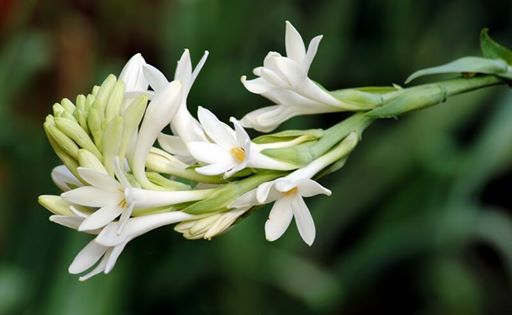 আজকের ক্লাসের সবাই স্বাগতম
শিক্ষক পরিচিতি
রায়হান উদ্দিন
সহকারি শিক্ষক
সোহাগপুর আছিয়া সাফিউদ্দিন আদর্শ মাধ্যমিক বিদ্যালয়
আশুগঞ্জ, ব্রাহ্মণবাড়িয়া
মোবাঃ ০১৭৩২৫৪৬৯৭৬
ই-মেইলঃ mdr43552@gmail.com
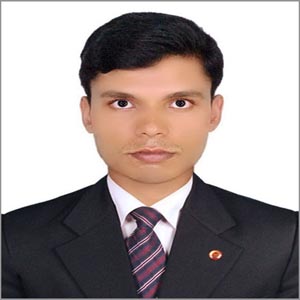 পাঠ পরিচিতি
শ্রেণিঃ ১০ম
বিষয়ঃ অর্থনীতি
অধ্যায়ঃ ৫ম 
বাজার
সময়ঃ ৪৫ মিনিট
তারিখঃ ০৮/১১/২০২০
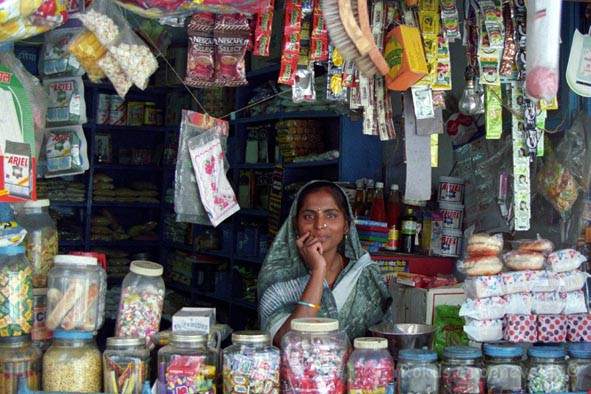 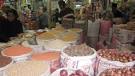 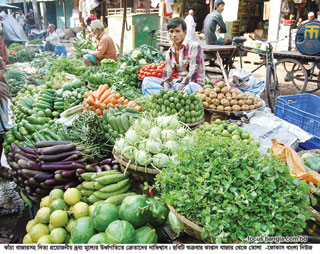 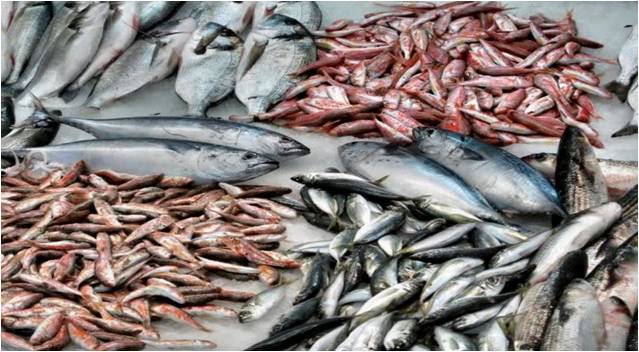 উপরের ছবিগলো দ্বারা আমরা কি বুঝি
বিভিন্ন ধরনের বাজার
আজকের পাঠ
প্রতিযোগিতামূলক বাজারের শ্রেণি বিভাগ
শিখন ফল
# বাজার কি বলতে পারবে। 
# পূর্ণ প্রতিযোগিতামূলক বাজারের প্রকারভেদ জানতে পারবে। 
# পূর্ণ প্রতিযোগিতামূলক বাজারের বৈশিষ্ট্য ব্যাখ্য করতে পারব।
# পূর্ণ প্রতিযোগিতামূলক বাজার ও একচেটিয়া বাজার তুলনা করতে পারবে।
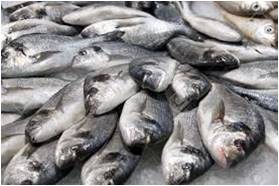 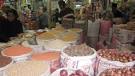 Dc‡ii Qwe¸‡jv‡Z wK †`Lv hv‡”Q?
gvQ, Pvj, Wvj Ges AvUv
G¸wj‡K Avgiv wK evRvi e‡j _vwK?
cyY©cÖwZ‡hvwMZvg~jK evRvi
c~Y©cÖwZ‡hvwMZvg~jK evRvi Ggb GK e¨e¯’v †hLv‡b AmsL¨ †µZv Ges we‡µZv mgRvZxq `ªe¨ †ePv-‡Kbv K‡i|
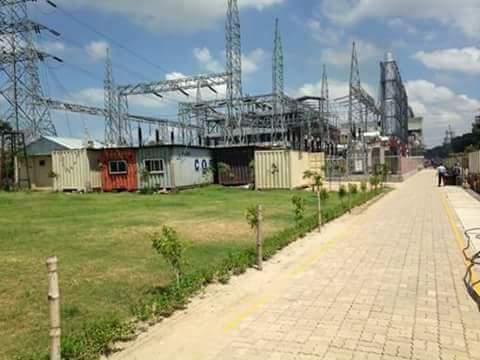 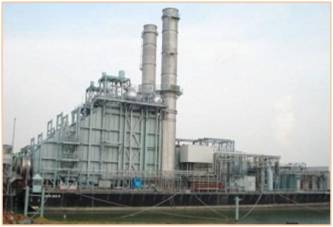 Dc‡ii Qwe¸‡jv Øviv Avgiv wK eywS?
wZZvm M¨vm, we`y¨r
G¸‡jv‡K Avgiv wK evRvi e‡j _vwK?
GK‡PwUqv evRvi
hLb †Kv‡bv dvg© †Kv‡bv GKwU `ªe¨ Drcv`b K‡i  AmsL¨ †µZv‡K †hvMvb †`q Z_b †mB dvg©‡K GK‡PwUqv Kvievwi Ges †h evRv‡i H `ªe¨wU †ePv‡Kbv nq †mB evRvi‡K GK‡PwUqv evRvi e‡j|
GK‡PwUqv cÖwZ‡hvwMZvg~jK evRvi
mgRvZxq LiP A_P c„_KxKiY Kiv hvq Ggb me `ªe¨ wb‡q cÖwZ‡hvwMZv Ges GK‡PwUqv Drcv`b mgš^‡q †h evRvi e¨e¯’v M‡o D‡V Zv‡K GK‡PwUqv cÖwZ‡hvwMZvg~jK evRvi e‡j|
Awj‡Mvcwj evRvi
Awj‡Mvcwj Ggb GK evRvi e¨e¯’v †hLv‡b KwZcq we‡µZv I A‡bK †µZv mgRvZxq ev cÖvq mgRvZxq `ªe¨ µq I weµq K‡i|
g~j¨vqb
1. evRvi wK?
2. dvg© Kv‡K e‡j?
3. evRv‡ii mgqwfwËK †kÖwYwefvM Kx Kx?
4. GK‡PwUqv A_© Kx?
5. evRvi aviYvi †gŠwjK welq KqwU?
6. Awj‡Mvcwj evRvi Kv‡K e‡j?
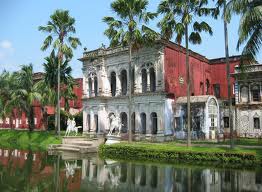 evwoi KvR
cÖkœ: c~Y© cÖwZ‡hvwMZvg~jK evRv‡ii ‰ewkó¨¸‡jv e¨vL¨vmn eY©bv Ki|
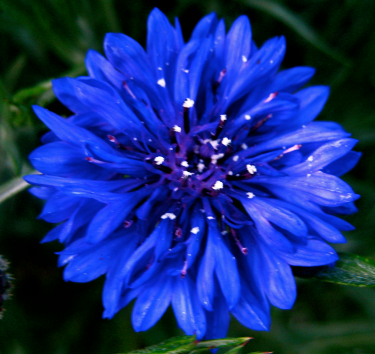 AvR‡Ki K¬v‡mi mevB‡K ab¨ev`